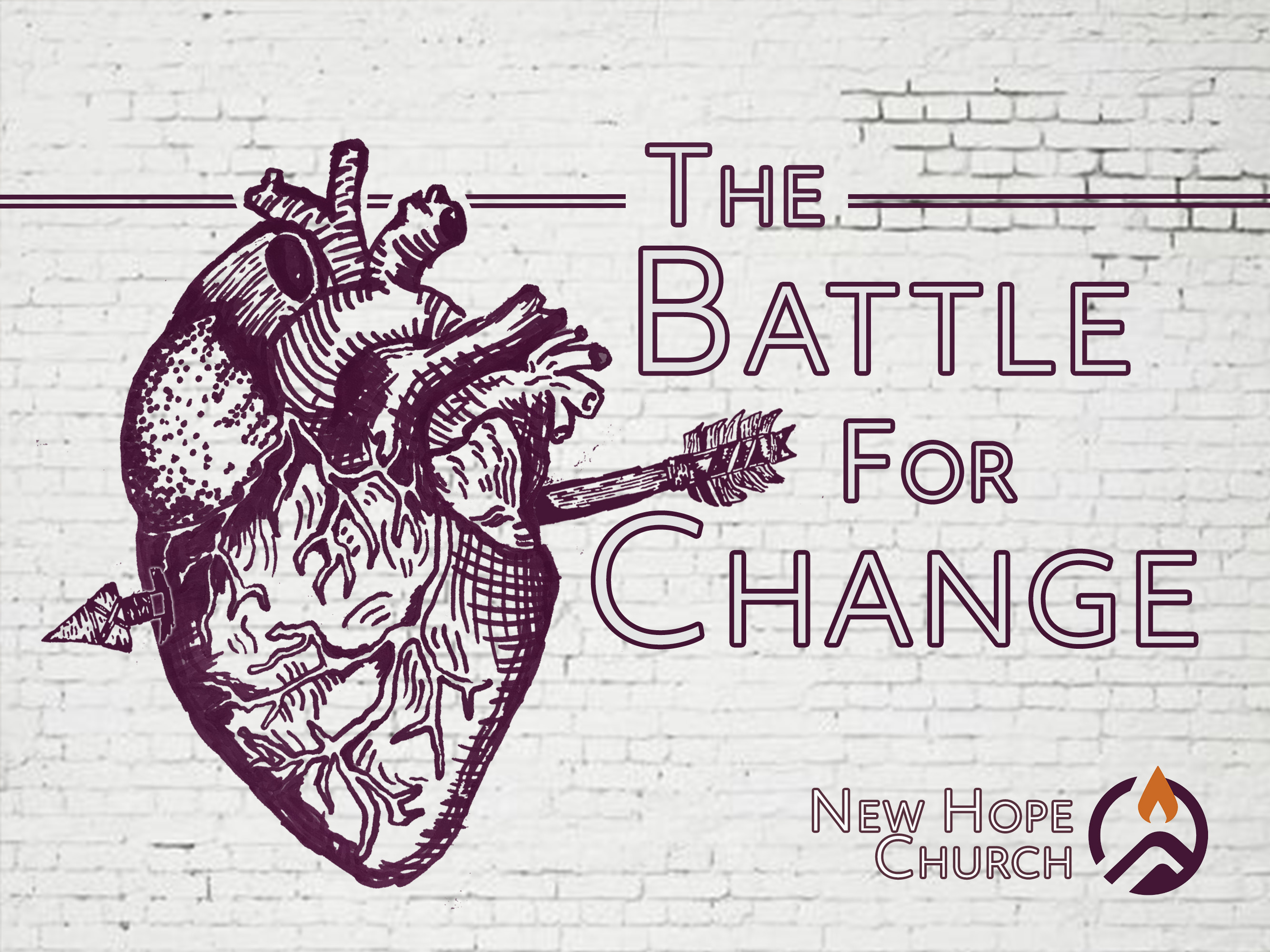 The Idol of Money
Luke 12:13-21
Someone in the crowd said to him, “Teacher, tell my brother to divide the inheritance with me.” 14 But he said to him, “Man, who made me a judge or arbitrator over you?” 15 And he said to them, “Take care, and be on your guard against all covetousness, for one's life does not consist in the abundance of his possessions.”  
Luke 12:13-21
16 And he told them a parable, saying, “The land of a rich man produced plentifully, 17 and he thought to himself, ‘What shall I do, for I have nowhere to store my crops?’ 18 And he said, ‘I will do this: I will tear down my barns and build larger ones, and there I will store all my grain and my goods. 19 And I will say to my soul, “Soul, you have ample goods laid up for many years; relax, eat, drink, be merry.”’ 20 But God said to him, ‘Fool! This night your soul is required of you, and the things you have prepared, whose will they be?’ 21 So is the one who lays up treasure for himself and is not rich toward God.”   
Luke 12:13-21
Someone in the crowd said to him, “Teacher, tell my brother to divide the inheritance with me.” 14 But he said to him, “Man, who made me a judge or arbitrator over you?” 15 And he said to them, “Take care, and be on your guard against all covetousness, for one's life does not consist in the abundance of his possessions.”  
Luke 12:13-15
Signs:
And he told them a parable, saying, “The land of a rich man produced plentifully, 17 and he thought to himself, ‘What shall I do, for I have nowhere to store my crops?’    			Luke 12:16-17

God’s gifts are seen primarily for selfish gain.
Signs:
And he said, ‘I will do this: I will tear down my barns and build larger ones, and there I will store all my grain and my goods. 19 And I will say to my soul, “Soul, you have ample goods laid up for many years; relax, eat, drink, be merry.
2. False Security
Signs:
1. God’s gifts are seen primarily for selfish gain. 
2. False Security
22 And he said to his disciples, “Therefore I tell you, do not be anxious about your life, what you will eat, nor about your body, what you will put on. 23 For life is more than food, and the body more than clothing. 
Luke 12:22-23
Signs:
God’s gifts are seen primarily for selfish gain. 
False Security
Not generous 
But God said to him, ‘Fool! This night your soul is required of you, and the things you have prepared, whose will they be?’ 21 So is the one who lays up treasure for himself and is not rich toward God.”
						Luke 12:20-21
The Warning

 Their idols are silver and gold,    the work of human hands.5 They have mouths, but do not speak;    eyes, but do not see.6 They have ears, but do not hear;    noses, but do not smell.7 They have hands, but do not feel;    feet, but do not walk;    and they do not make a sound in their throat.8 Those who make them become like them;    so do all who trust in them. 
					Psalms 115:4-8
MOVING AWAY FROM THE IDOL: 
1. Recognize the Reality of the Idol:

Promise and Threat:
	Idols of the heart promise us things…
			If you worship me
	Threaten us…
			If you don’t worship me
MOVING AWAY FROM THE IDOL: 
2. Questions to consider:
	1. What do I daydream about?
	2. What do I worry about?
	3. What do I spend my money on?
	4. How do I respond to frustration?
	5. Do I avoid such questions?
The kingdom of heaven is like a treasure hidden in a field, which a man found and covered up. Then in his joy he goes and sells all that he has and buys that field.
Matthew 13:44
MOVING AWAY FROM THE IDOL: 
3. Rejoice and Repent:
	
Satisfy us in the morning with your faithful love so that we may shout with joy and be glad all our days.

Psalm 90:14
MOVING AWAY FROM THE IDOL: 
3. Rejoice and Repent:
	
Let the thief no longer steal, but rather let him labor, doing honest work with his own hands, so that he may have something to share with anyone in need. 

Ephesians 4:28